25 godina
WWW
Rođendan
12. mart 1989. rođen je:
WWW - world wide web
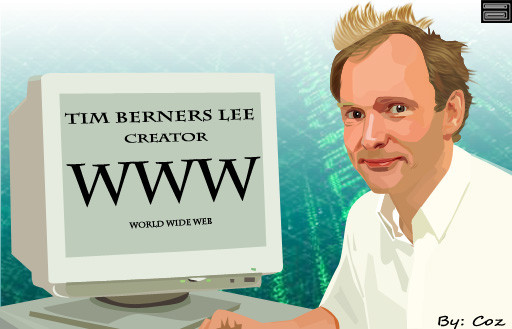 Radio
NEKAD
SAD
Novine
NEKAD
SAD
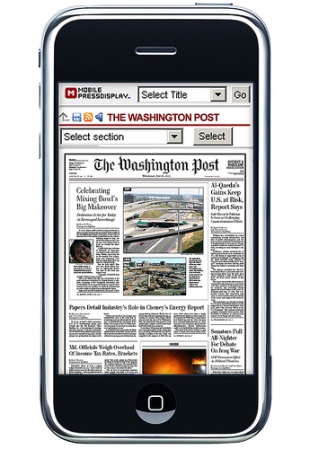 Filmovi
NEKAD
SAD
Telefoni
NEKAD
SAD
Enciklopedija
NEKAD
SAD
Gledanje videa
NEKAD
SAD
Web straniceFacebook
NEKAD
SAD
Web straniceGoogle
NEKAD
SAD
Web straniceGoogle
NEKAD
SAD
Web straniceTwitter
NEKAD
SAD
Web straniceYoutube
NEKAD
SAD
Web straniceYoutube
NEKAD
SAD
WWW
Srećan rođendan sa zakašnjenjem!!!
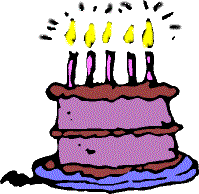